Connect för föräldrar
Princip 3 -
Konflikt är en del av anknytningen
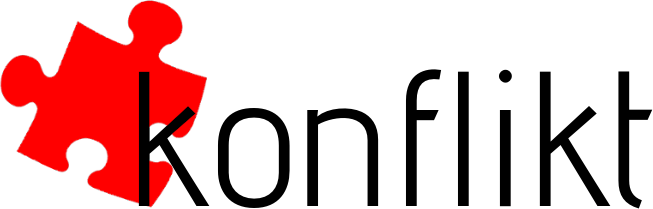 Konflikt ingår i alla relationer och i all anknytning. Om man hanterar och förstår konflikter konstruktivt kan de ge nya möjligheter till förståelse, samhörighet och utveckling
1
Agenda för idag
 
Förra veckan

Dagens princip

Aktiva övningar

Avslut och ta hem budskap
2
Förra veckan…
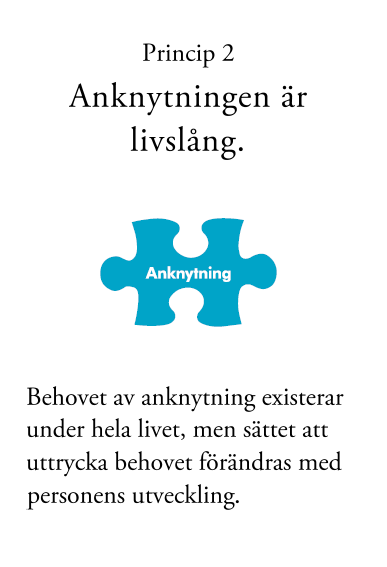 Har någon funderat/testat att prova på ta hem – budskapet?
Självständighet
Samhörighet
3
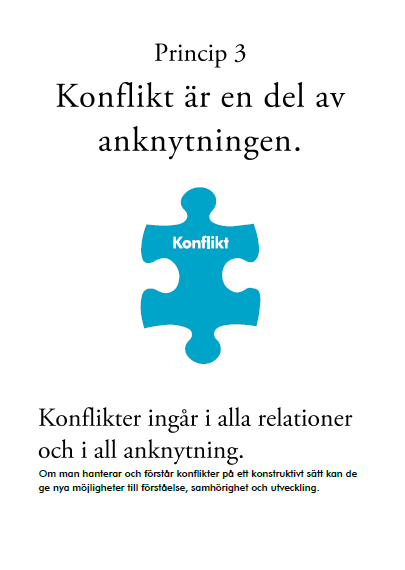 Den här veckan…
4
Från konflikt till anknytning
 
När det uppstår obalans mellan samhörighet och självständighet uppstår ofta spänningar och konflikter. 
 
Alla konflikter är inte bra. 
 
Säkerhet går alltid först. 
 
Att sätta gränser kan göras med lyhördhet och empati. 
 
Konflikt kan ses som en form av kommunikation. 
 
 
Vi reagerar olika på konflikt beroende på: 
Våra tidigare erfarenheter. 
Hur vi mår och har det. 
Vilken roll konflikter har haft i vårt tidigare liv. 
Blir vi eskalerande eller undandragande?
5
Förbered er för rollspel 1

Titta och lyssna noga och var uppmärksam på vad tonåringen kan känna och tänka och vad föräldern kan känna och tänka.
 
Be deltagarna att stänga sina kameror och mikrofoner så att de bara ser gruppledarna på skärmen.
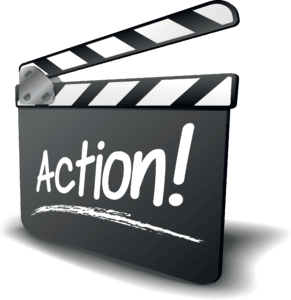 Be deltagarna att sätta på sina kameror och mikrofoner igen
 
Hörde och såg ni rollspelet tydligt?
6
Reflektionsfrågor efter rollspel 1
- Vad kände och tänkte barnet?
-
-
-
- Vilka anknytningsbehov tror ni att barnet försökte förmedla genom sitt beteende? (Ha gärna listan med anknytningsbehov tillgänglig)
-
-
-
7
Muntliga reflektionsfrågor.
 
Vad kände och tänkte föräldern?

Var föräldern medveten om barnets anknytningsbehov?

Vad betydde det här händelseförloppet för relationen?  Är dörren öppen eller stängd?
8
Förbered er för rollspel 2
 
Be deltagarna att stänga sina kameror och mikrofoner så att de bara ser gruppledarna på skärmen.
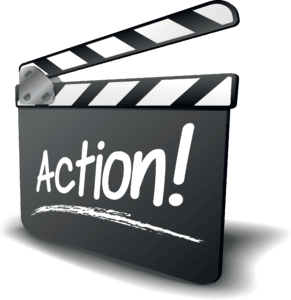 Be deltagarna att sätta på sina kameror och mikrofoner igen
 
Hörde och såg ni rollspelet tydligt?
9
Muntliga Reflektionsfrågor efter rollspel 2
 
Vad kände och tänkte barnet?
 
Vilka anknytningsbehov tror ni att barnet försökte förmedla genom sitt beteende? Är det annorlunda behov jämfört med det första rollspelet?

Vad kände och tänkte föräldern?

Var föräldern medveten om barnets behov? 
 
Vad betydde det här händelseförloppet för relationen? Är dörren öppen eller stängd?
10
Att fastna i konfliktmönster
 
- Har ni märkt hur vi ibland fastnar i mönster av konflikt med andra?
Det är svårt att uppmärksamma vad den andra säger när man är i konflikt. 

Hårda ord kan sägas både av ungdomen och föräldern. 

Det är som en film som upprepas om och om igen.

Det skadar/försämrar relationen.

De kan sluta med att vi känner oss sårade, arga och maktlösa.
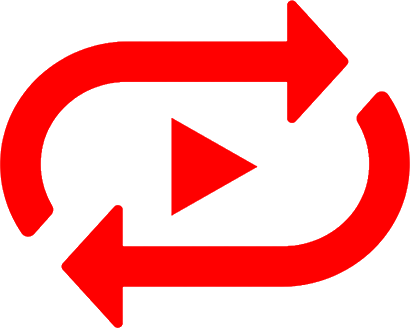 11
Muntlig Reflektionsövning: Kommunikationsmissar
 
Vad tror ni att era tonåringar kan höra när vi säger saker som “Kom ihåg nycklarna” eller ”Glöm inte jackan”?
 
Hur kommer det sig att de tolkar vad vi säger på det sättet?
 
Vad är det vi hör och tänker när vi uppfattar att vi blivit missförstådda och respektlöst bemött på det här sättet?
 
När vi blir bemötta på det här sättet, hur kan vi tänkas reagera tillbaka?
12
Att hantera konflikter

Var medveten om era känslor!

Ta ett steg tillbaka och fundera på vad ditt barn tänker/känner.

Var nyfiken och lyssna efter barnets anknytningsbehov.
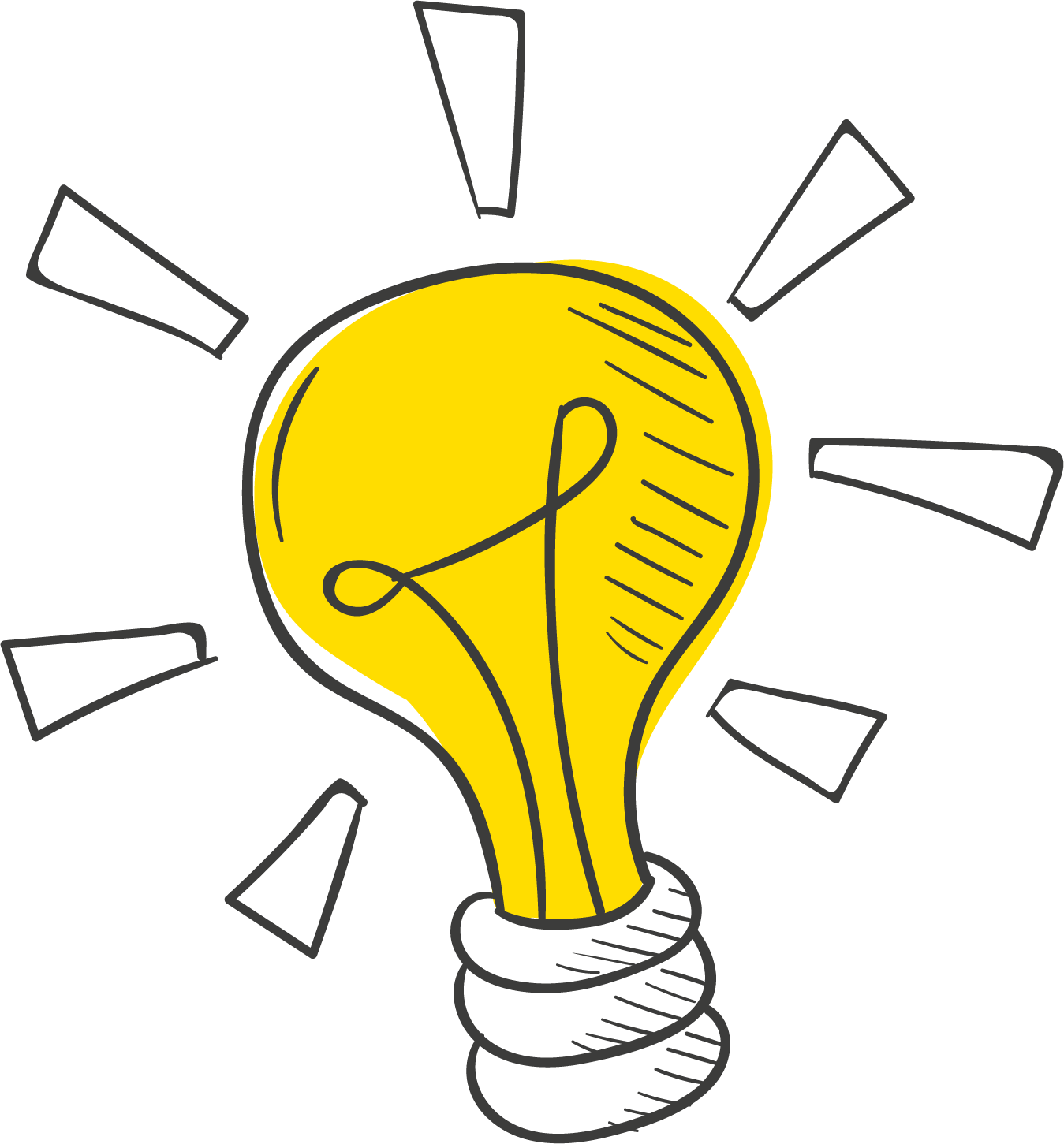 13
Reflektionsövning
(Svaren kan bli en del i det kommande rekonstruerade rollspelet.)
 
- När vi ser att en konflikt är på väg vad kan vi då göra för att reagera på ett sätt som minskar konflikten och stärker relationen?
-
-
-
14
Förbered er för rekonstruerat rollspel
 
Be deltagarna att stänga sina kameror och mikrofoner så att de bara ser gruppledarna på skärmen.
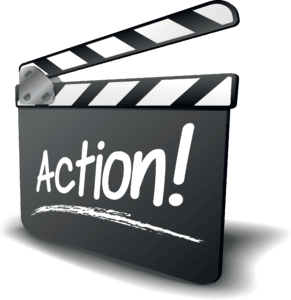 Be deltagarna att sätta på sina kameror och mikrofoner igen
 
Hörde och såg ni rollspelet tydligt?
15
Muntliga Reflektionsfrågor efter rekonstruerat rollspel
 
Vad kände och tänkte barnet? 

Vilka anknytningsbehov visar barnet genom sitt beteende. Är det andra behov än i det tidigare rollspelet?
 
Vad kände och tänkte föräldern?
 
Tror ni att föräldern var medveten om barnets anknytningsbehov?  

Vad lade ni märke till när det gäller kroppsspråket, det föräldern sa, hur föräldern sa det?

Vilket budskap kommunicerade det till barnet?
16
Hur man säger en sak är lika viktigt som vad man säger… 

Vad betydde det här händelseförloppet för relationen? Är dörren öppen eller stängd?
17
Reflektionsfrågor att fundera över hemma 

Hur hanterar ni konflikter i er familj?

Fundera på om det finns typiska situationer i er familj där det uppstår konflikter?
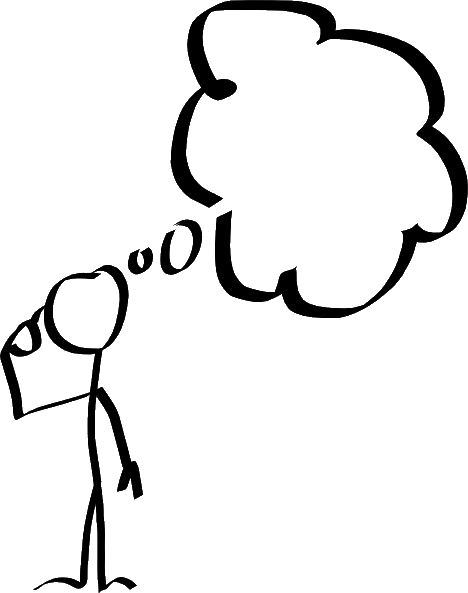 18
Sammanfattning av sessionen

Konflikt ingår i nära relationer.

Vi har alla behovet att känna samhörighet med andra och att vara självständiga.
 
Hur ser vi på konflikter.
 
Vi reagerar ofta automatiskt på konflikter.
 
Hur vi hanterar konflikter varierar.
 
Att ta ett steg tillbaka är början på konflikthantering.
 
Hur vi reagerar är lika viktigt som vad vi sager.
 
Säkerhet måste prioriteras.
19
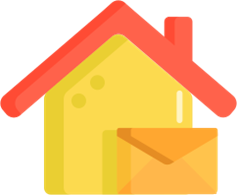 Ta hem-budskap
Att ha med sig under veckan:
 
Säkerhet kommer först.
Vi kan förstå konflikt men ändå sätta gränser.
Det finns många sätt att reagera på konflikter.
Börja med att ta ett steg tillbaka och tänka på barnets anknytningsbehov.
Hur vi kommunicerar är viktigt:
Vad vi säger och hur vi säger det.

Leta efter tillfällen under veckan för att öva på nya sätt.
20